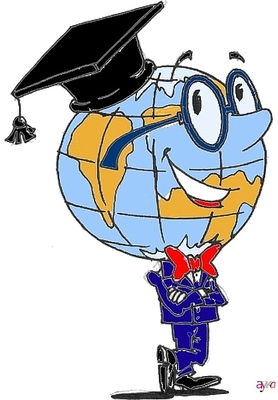 Урок – практикум с применением НРК«Практическое применение логарифмических уравнений»
Автор разработки: Голуб Татьяна Владимировна, 
учитель математики ГБОУ РС (Я) 
«ЭШИ Арктика»
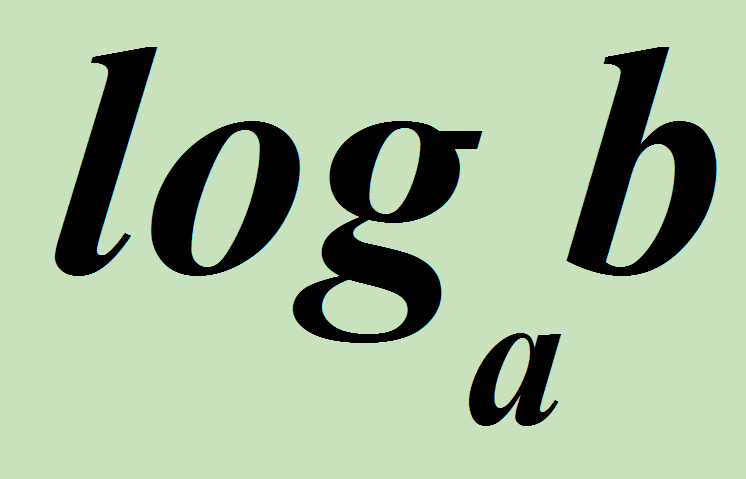 ЭПИГРАФ
«С точки зрения вычислительной практики, изобретение логарифмов по важности можно смело поставить рядом с другим, более древним великим изобретением индусов – нашей десятичной системой нумерации».
Я. В. Успенский
ЦЕЛЬ УРОКА:
Образовательная: обобщить и систематизировать знания о понятии логарифм, через решение логарифмических и показательных уравнений; показать взаимосвязь некоторых понятий;
Развивающая: развитие внимания, математической речи и познавательных умений в ходе решения занимательных и нестандартных задач;
Воспитательная: воспитание умений работы в малой группе, чувства патриотизма за малую Родину.
РАБОТА     НИИ
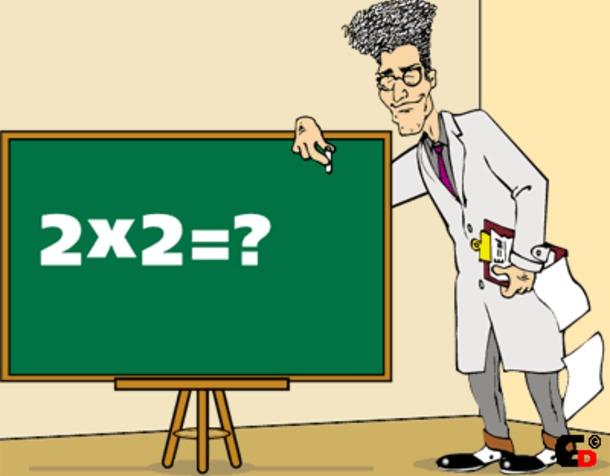 ОЦЕНОЧНЫЙ ЛИСТ
На внимание
(проверка)
Блиц-опрос
(проверка)
Задача на внимание
У
lg 10
?
Х
?
2 x  = 16
x = ?
Задача на внимание
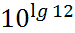 Y
Х
?
НА ОТВЕТЫ 2 минуты
!
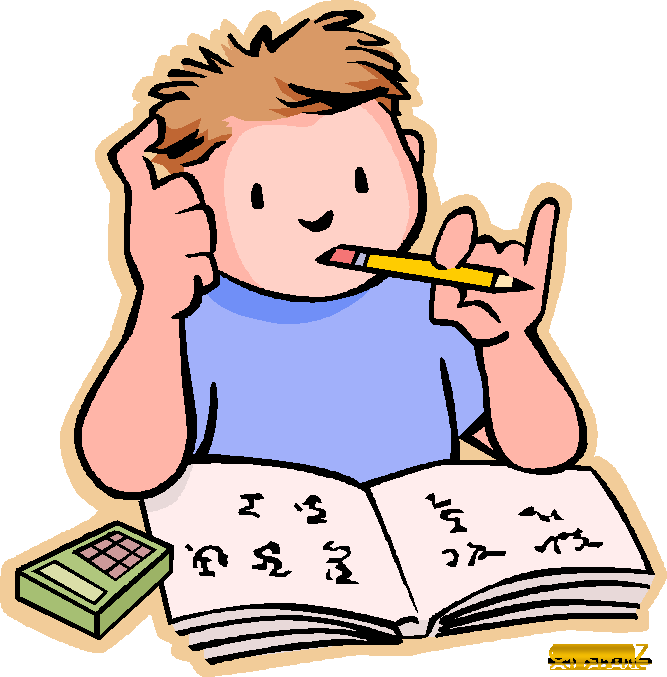 Лист
Задача на внимание (проверка)
Возрастающая логарифмическая функция
1
4
Задача на внимание (проверка)
12
Убывающая показательнаяфункция
БЛИЦ-ОПРОС:
Верно ли выражение, что «численность бактерий растет по графику показательной функции»? 
Через какую точку проходят графики всех показательных функций вида у = а х? 
Объясните значение десятичного логарифма? 
Чем является интервал (0; + ∞) для показательной функции? 
Чем является интервал (- ∞; + ∞) для логарифмической функции? 
Являются ли показательная и логарифмическая функции взаимнообратными? 
 При каких значениях числа b уравнение а х = b не имеет корней?
 Сколько корней имеет уравнение а х = b ? 
 Запишите формулу корня уравнения log a x = b ? 
 Каким способом решают уравнения вида a f (x) = a g(x)  , log a f(x) = log a g(x)? 
Относительно какой прямой,  симметричны графики взаимнообратных    функций? 
При каком условии показательная и логарифмическая функция являются убывающими?
Лист
БЛИЦ-ОПРОС (проверка):
1) да
2) (0; 1)
3) а = 10
4) о.з.ф. 
5) о.з.ф.
6) Да
7) b ≤ 0
8) Один
9) x = a b
10) потенцирование
11) у = х
12) 0 < a < 1
Практические задачи по выбору:
Задача № 1
Задача № 2
Дополнительная  задача
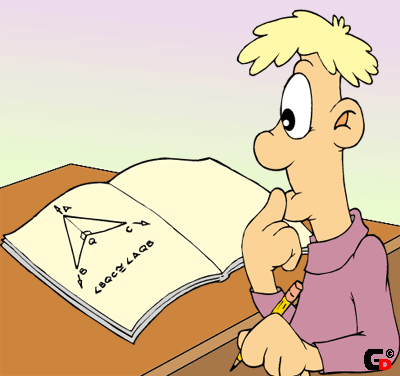 ?
?
?
Дополнительная задача
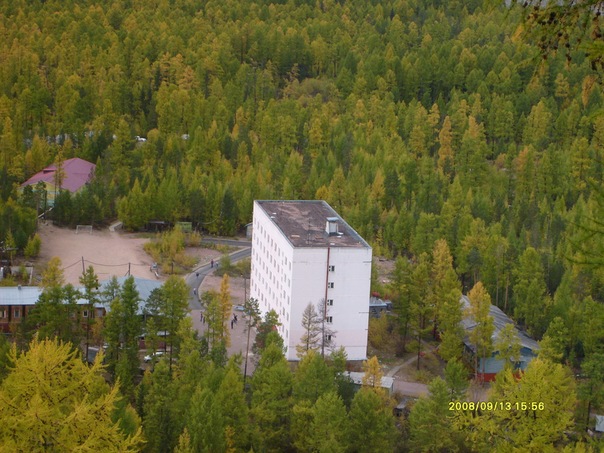 На какой высоте над уровнем моря находится школа «Арктика», если давление воздуха убывает с высотой по закону       

если р0 = 760 мм.р.с. (давление на уровне моря); р = 677 мм.р.с. (давление воздуха на 21 марта 2013 г в г.Нерюнгри на высоте h)
Задачи
Задача № 1.
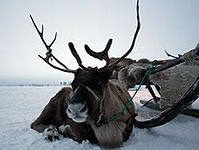 По данным Интернета, по численности домашних северных оленей, Якутия занимает второе место в РФ, уступая только Ямало-Ненецкому автономному округу: на конец 2012 г., поголовье домашних северных оленей за год выросло с 200861 до 205 428 голов. Через сколько лет поголовье оленей достигнет количества победителей  - Ямало-Ненецкого автономного округа (683300 голов).

S – итоговая сумма
А – начальная сумма
р – процент изменения
n – количество необходимых лет.
Задачи
Задача № 2.
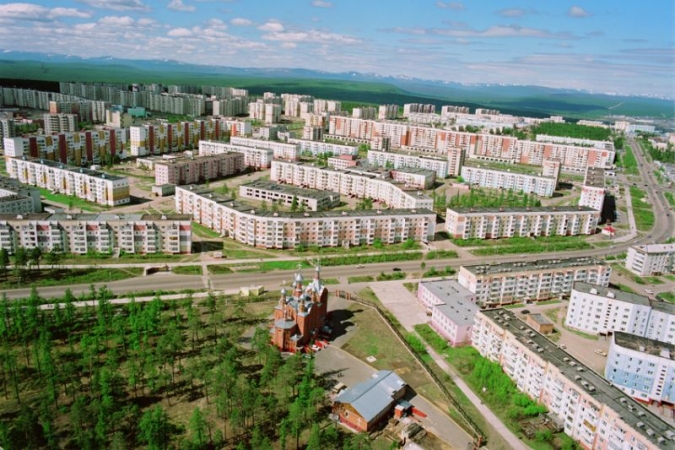 Коэффициент звукоизоляции
 стен рассматривается по закону 
                               , где 

  
   где р0 – давление звука до поглащения, р – давление звука, прошедшего через стену: А – некоторая постоянная, равная 20дБ. Вычислите давление звука до поглащения домах г. Нерюнгри, в том числе в школе Арктика, если коэффициент звукоизоляции железобетонной стены равен 50дБ.
.
Задачи
Применение логарифма:
при обработке результатов тестирований в психологии и социологии, 
в составлении прогнозов погоды, 
в экономике, 
музыке,
практически во всех разделах физики:  для измерения энергетических (мощность, энергия) или силовых (напряжение, сила тока) величин. 
 и т. д.
ИТОГИ:
Определяем фирму банкрота и победителя;
Логарифмы можно применять в практических задачах, описывая природные и жизненные процессы;
Решение задач позволило расширить географические познания на примере родной Якутии.
Задания «Занимательного квадрата»
1 группа
Всюду знают этот драгоценный камень, как рубин, его добывают в Якутии, но как же называют его здесь?
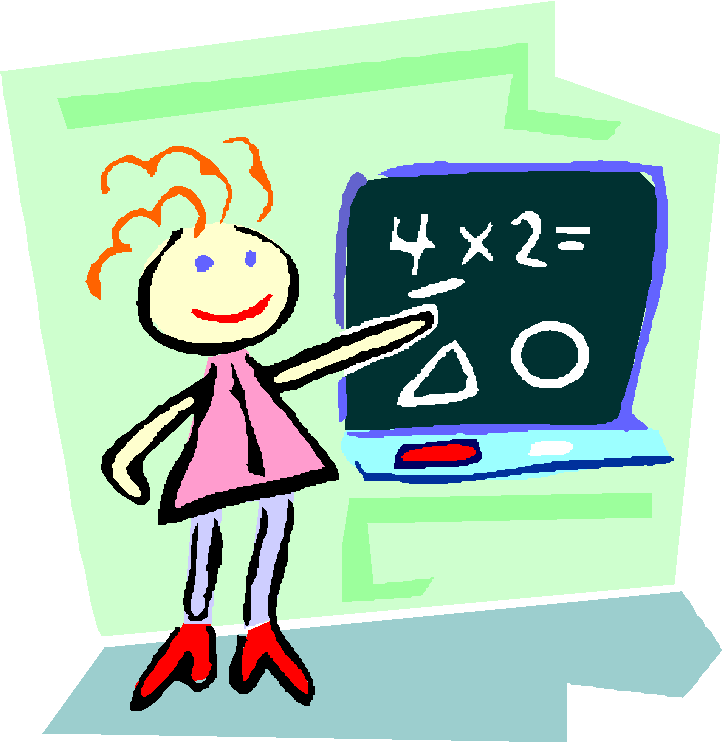 3 группа
У этого животного, проживающего в Якутии, очень ценный мех.
«Занимательный квадрат»
В
С
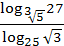 А
Д
СПАСИБО ЗА ВНИМАНИЕ !